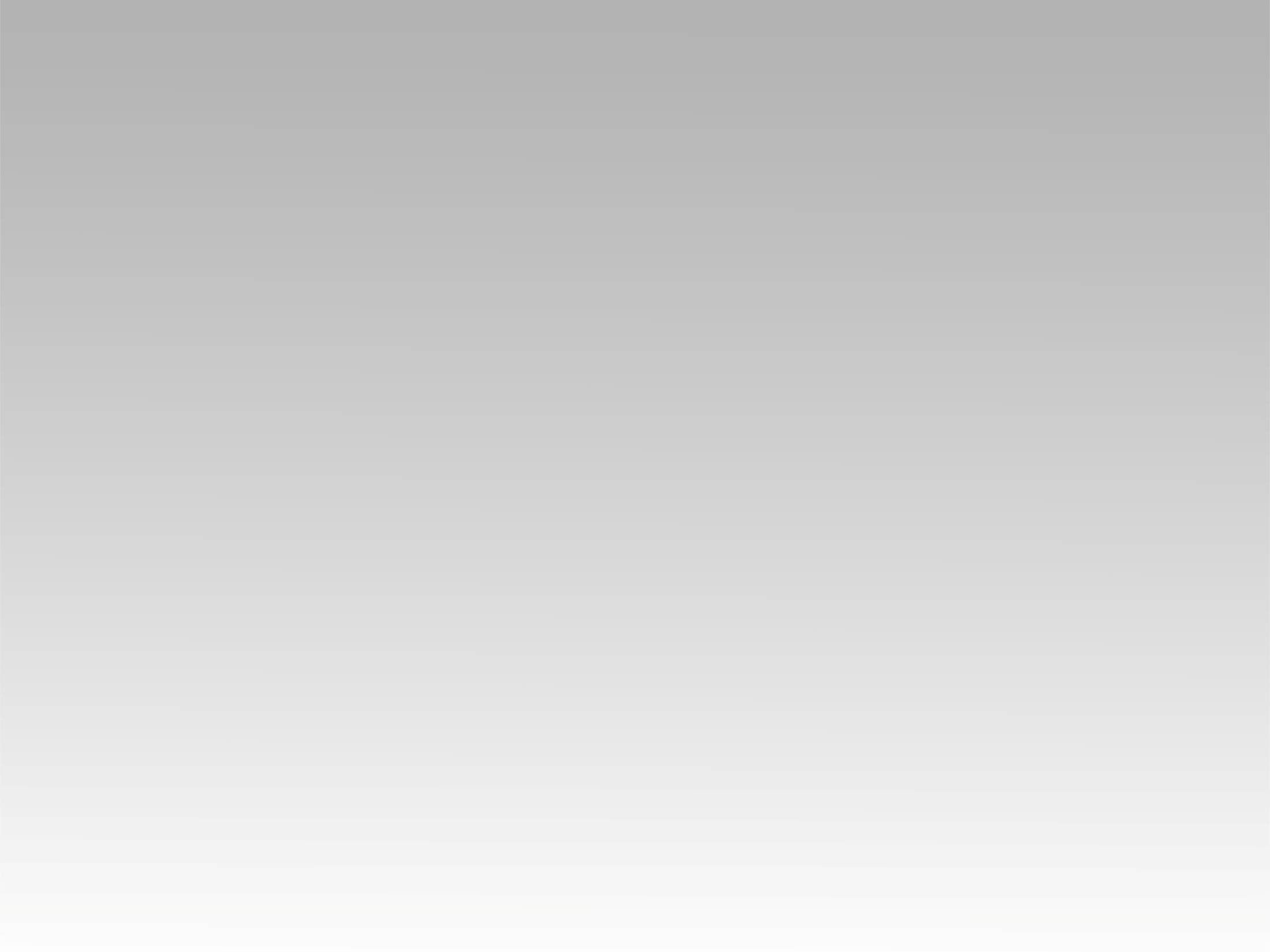 تـرنيـمـة
يا سبب وجودي
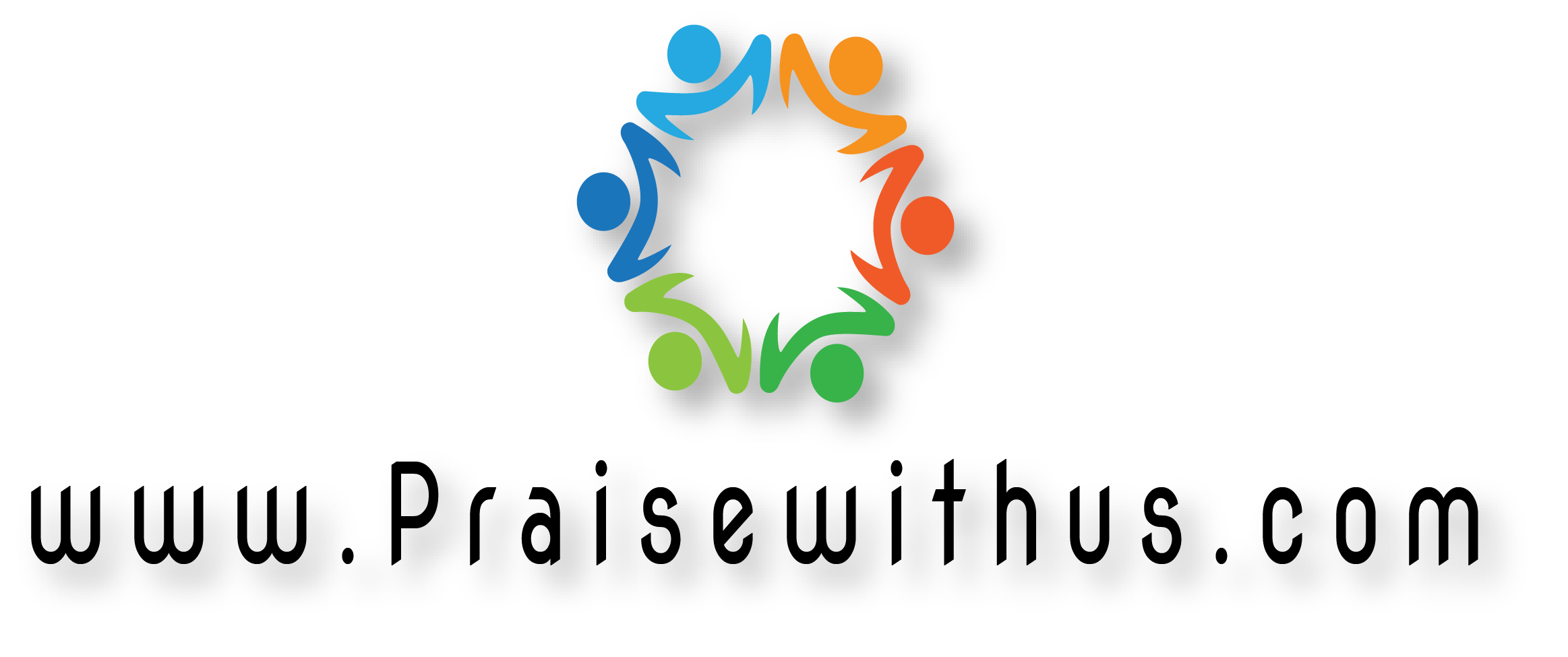 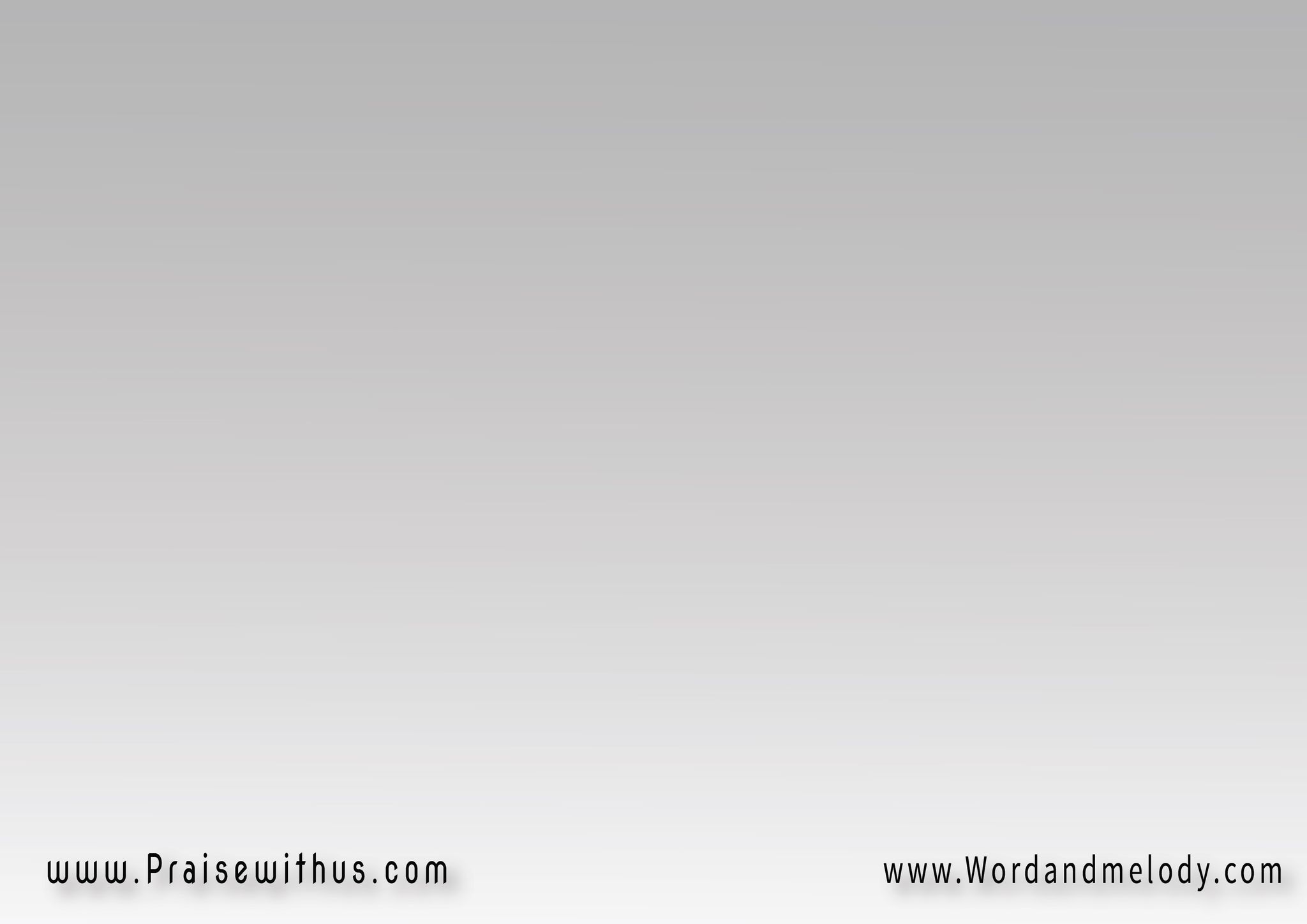 يا سبب وجــودي ليك سجــودي
 فديتني بدم صليبك فكيت قيودي
وحــدك فـــاديَّ حـقــك حريــــة
نلت في حبك براءة وحياة أبدية
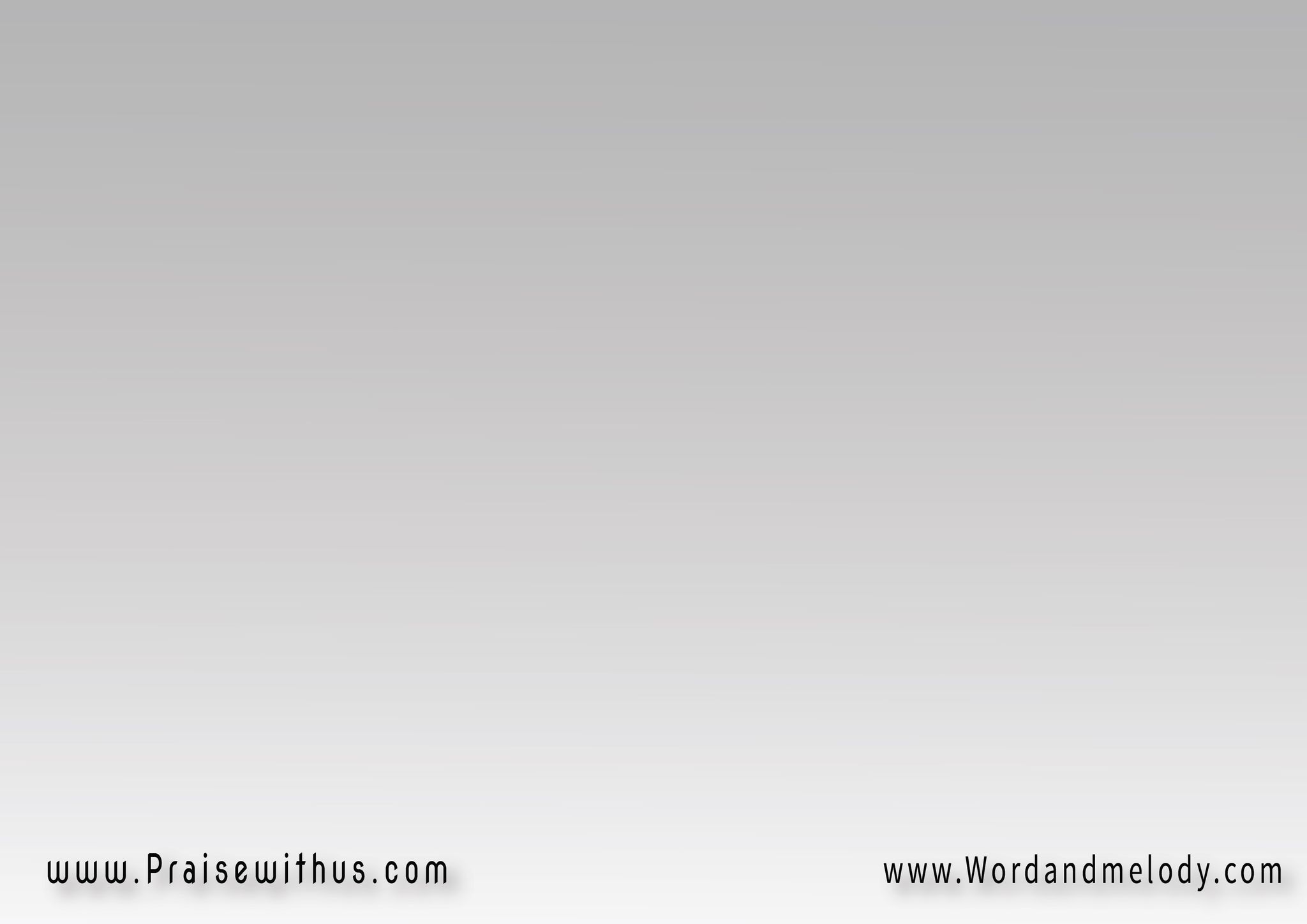 دمك غطانــــي برك كسانــــي
حبك نجاني وملا قلبي أغاني
عايش في خيرك 
ولا هأعبد غيرك
حاضر في حيــاتي 
وأيامي وماليني عبيرك
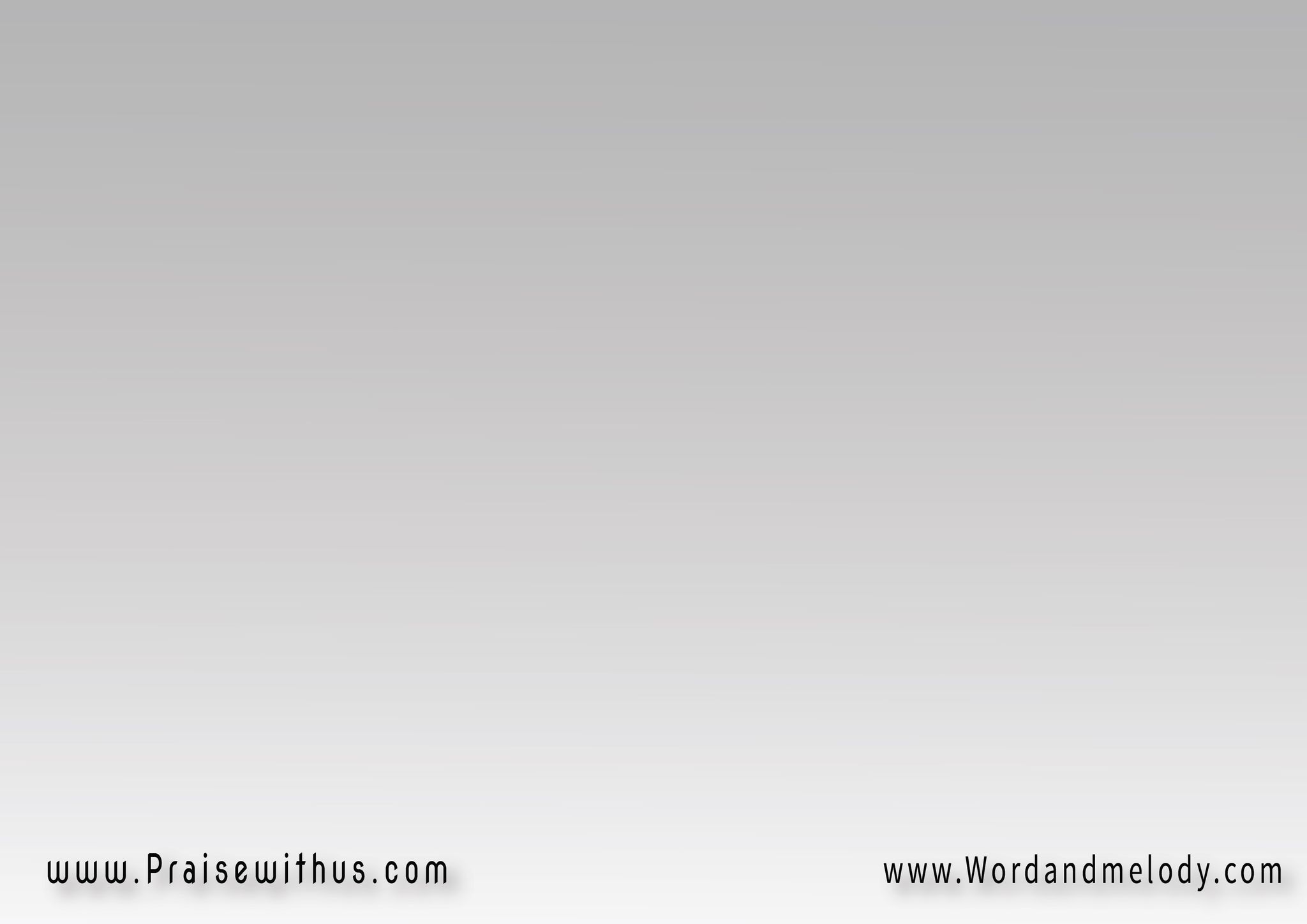 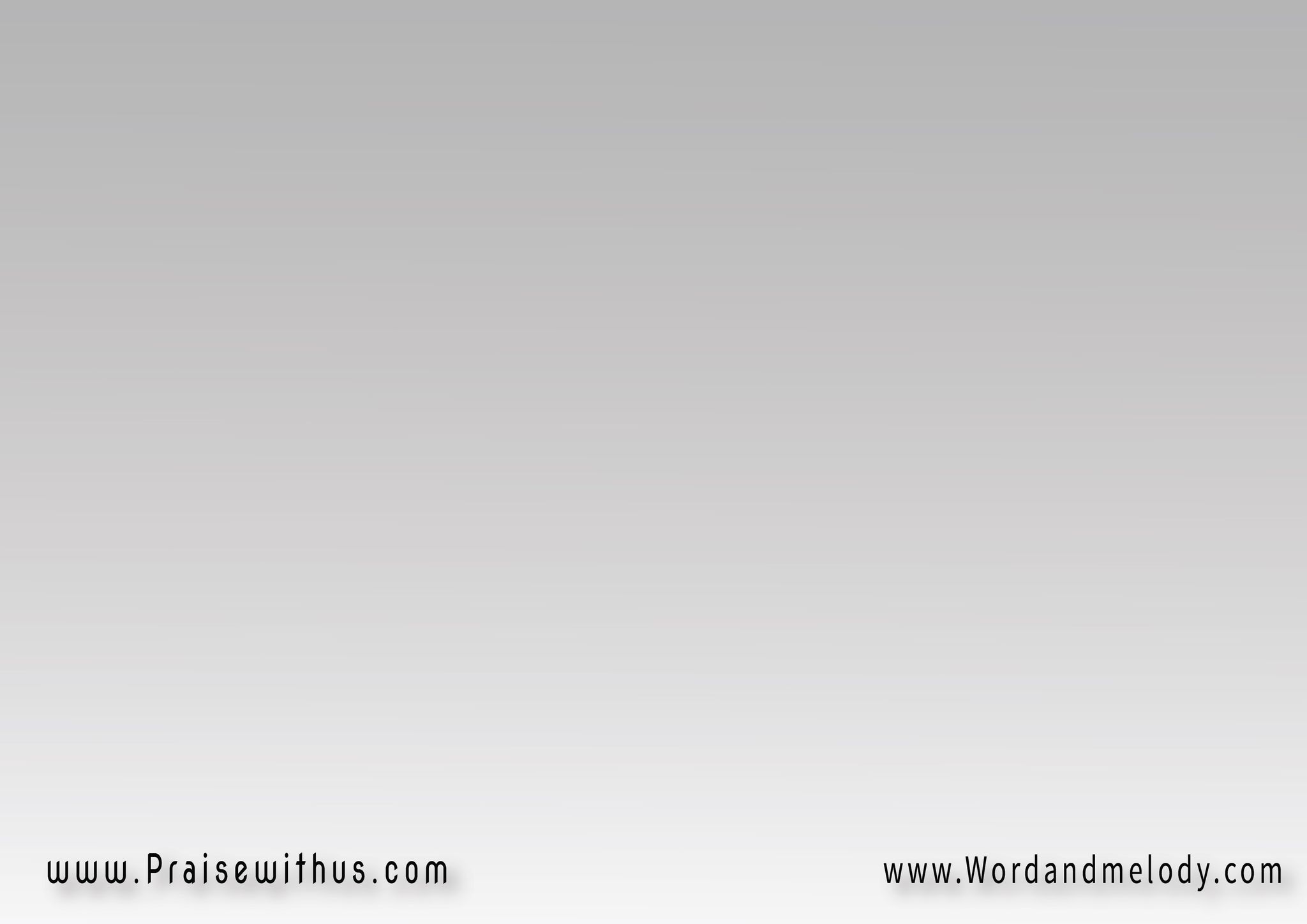 ساكن في قلبـــي ملكك ياربــي
لا ها تسيبني ولا ها سيبك
وده عهــــد أبـــــــدي
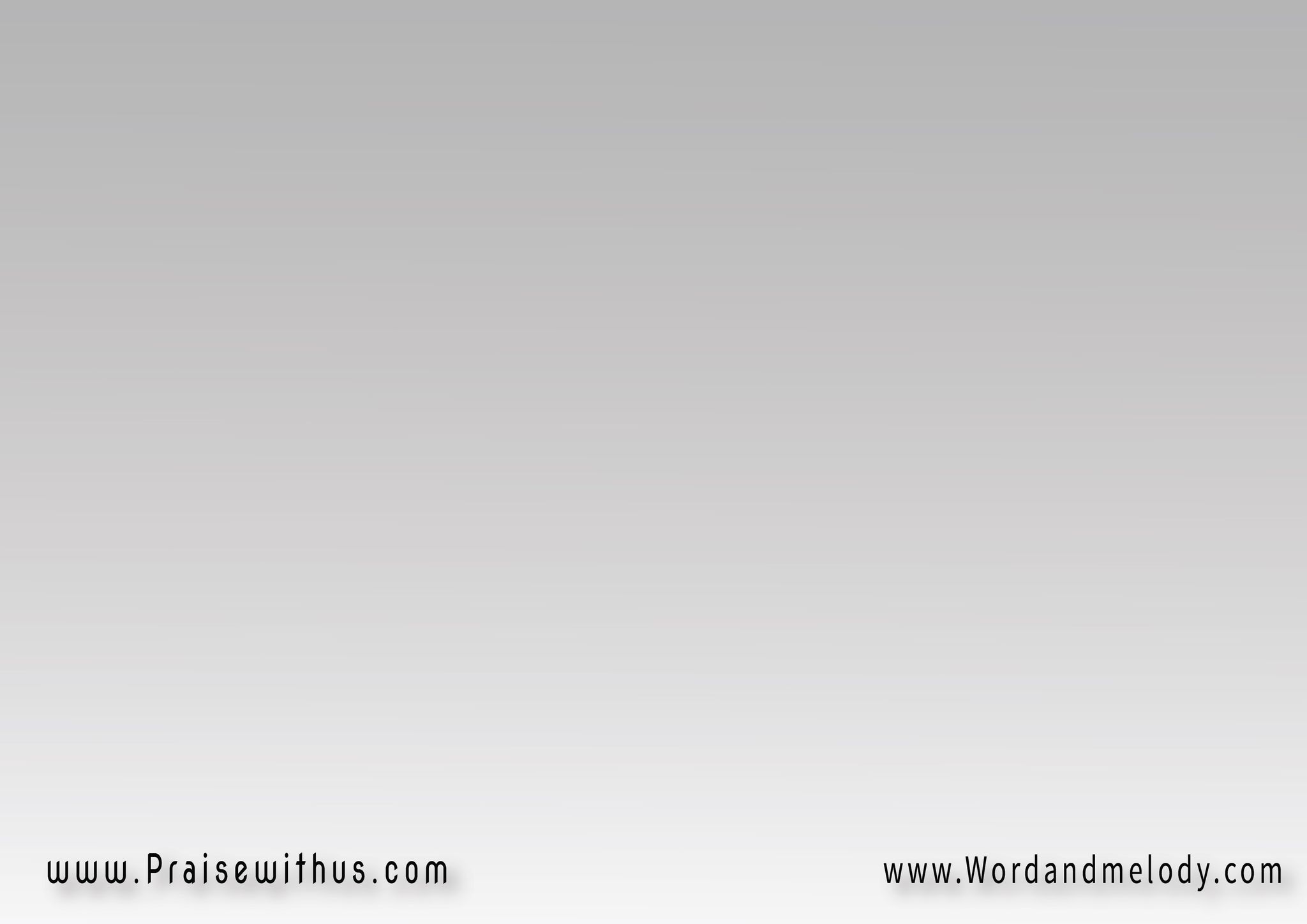 دمك غطانــــي برك كسانــــي
حبك نجاني وملا قلبي أغاني
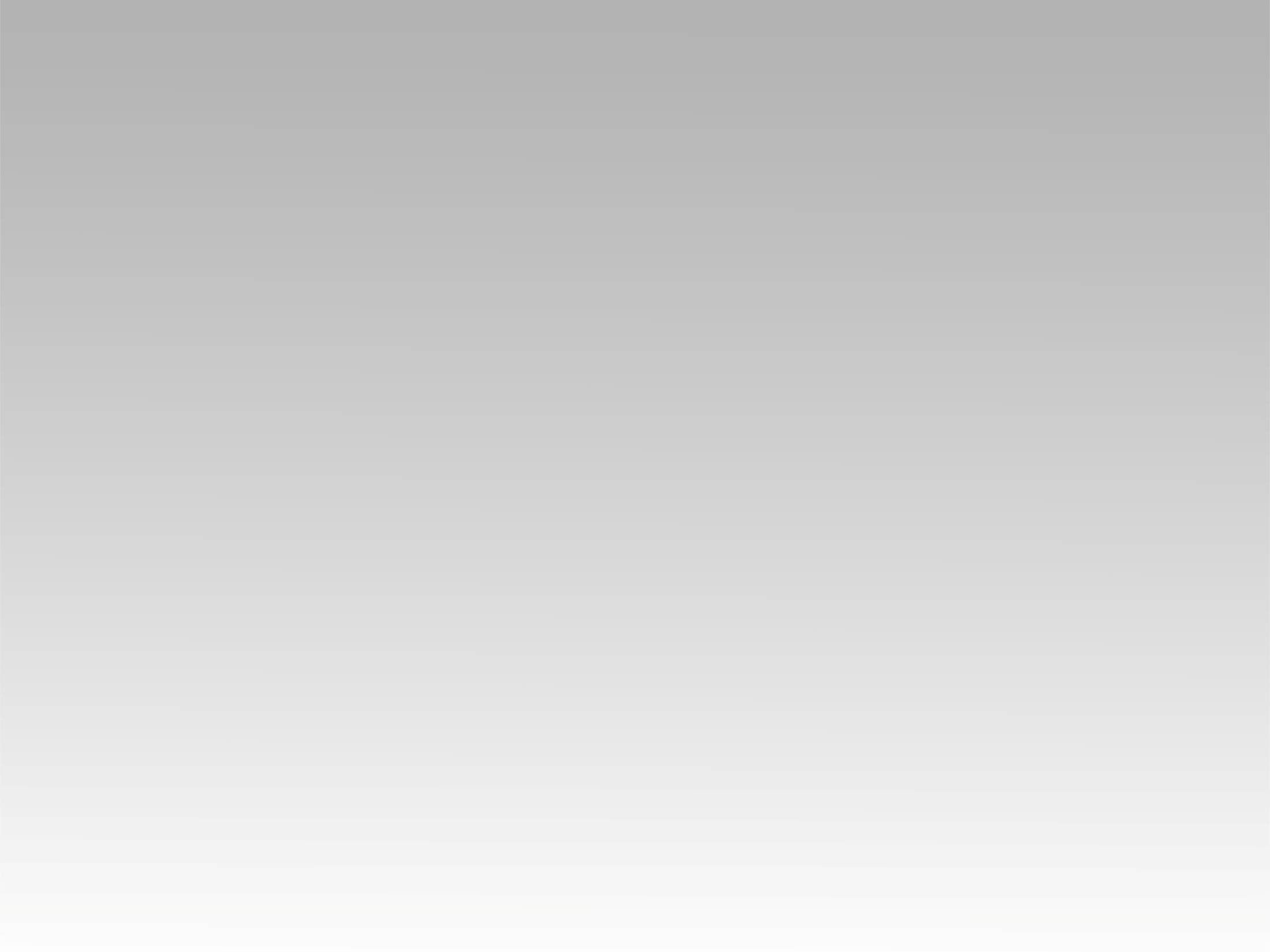 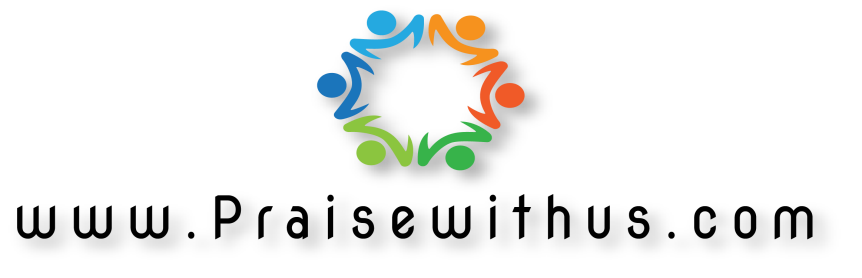